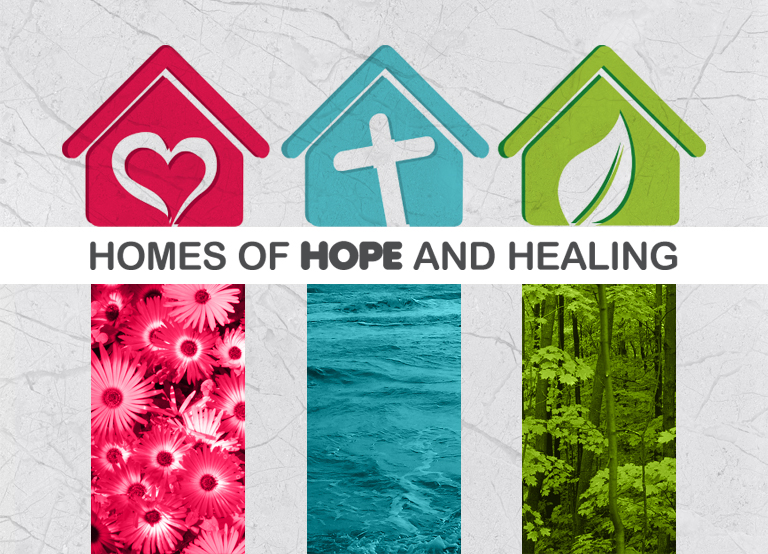 ДОМ НАДЕЖДЫ И ИСЦЕЛЕНИЯ
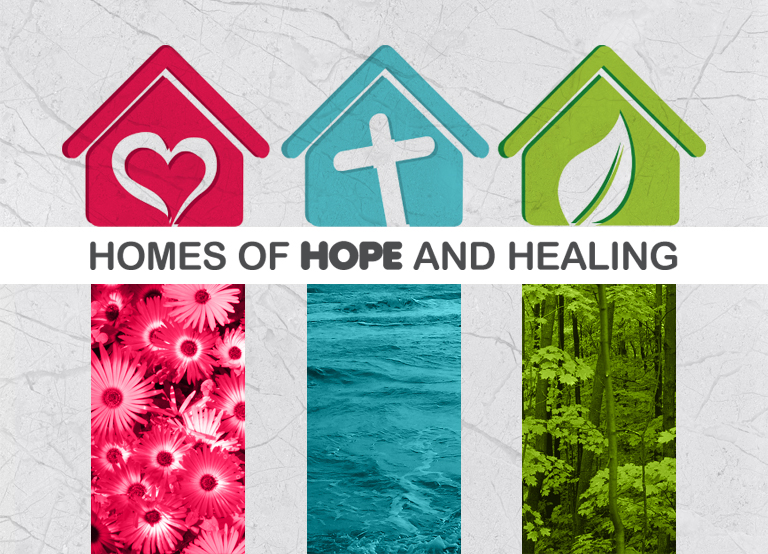 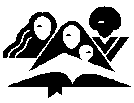 Генеральная Конференция
Отдел Женского служения
www.adventistwomensministries.org
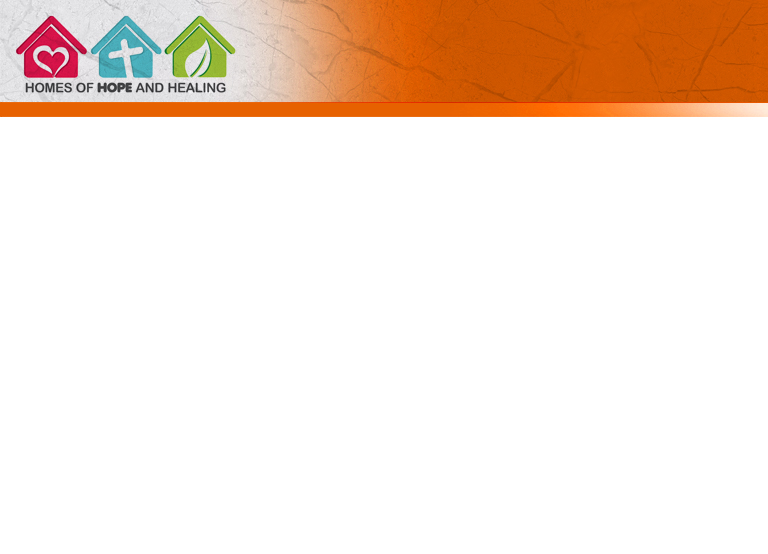 Урок 8СТОЙКОСТЬ
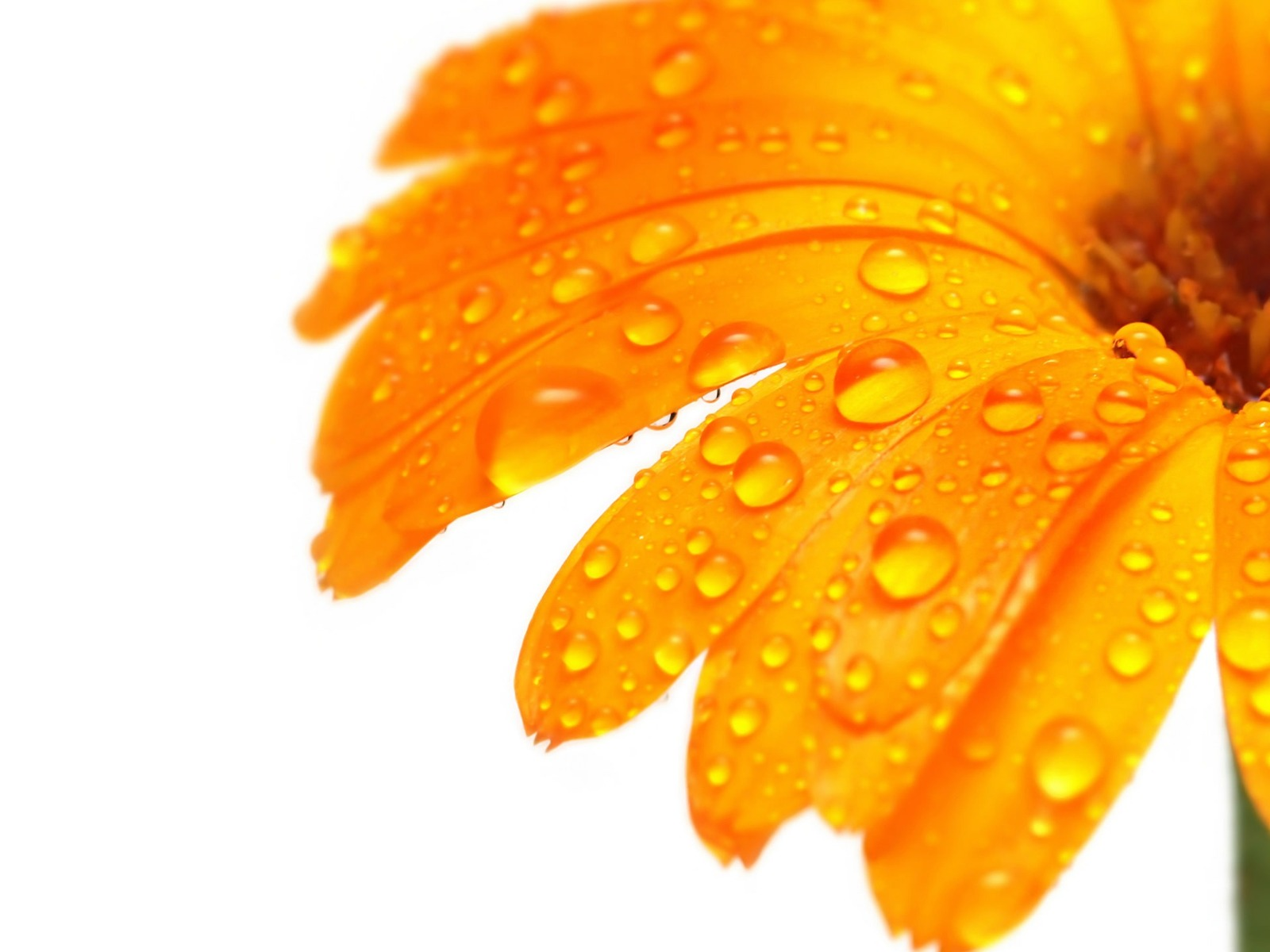 Джулиан Меглоса
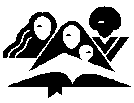 Генеральная Конференция
Отдел Женского Служения
www.adventistwomensministries.org
[Speaker Notes: урок 8
стойкость
 
Библейские тексты для изучения на этой неделе:Иов 19:25; Иак. 5:10,11;  Есф. 2; 2 Кор. 11:23-28;  Филп. 4:11-13.]
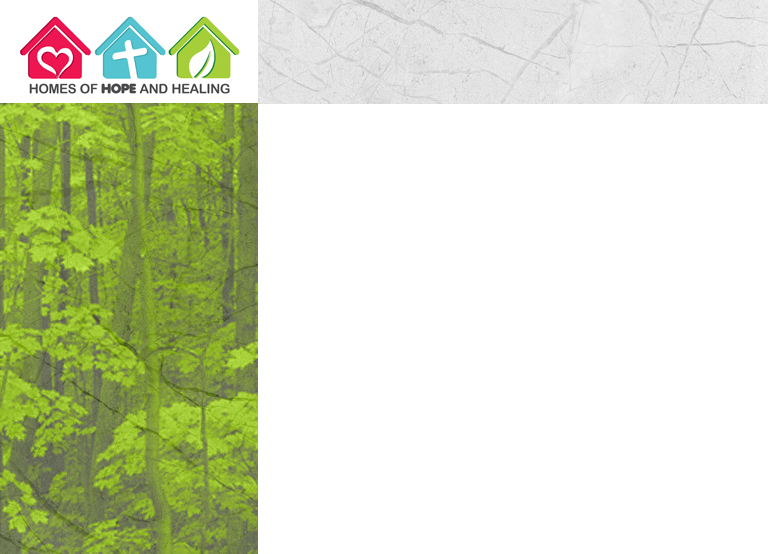 "Бог нам прибежище и сила, скорый помощник в бедах. Посему не убоимся, хотя бы поколебалась земля и горы двинулись в сердце морей. Пусть шумят вздымаются воды их, трясутся горы от волнения их". (Пс. 45:2-4)
[Speaker Notes: "Бог нам прибежище и сила, скорый помощник в бедах. Посему не убоимся, хотя бы поколебалась земля и горы двинулись в сердце морей. Пусть шумят вздымаются воды их, трясутся горы от волнения их". (Пс. 45:2-4)]
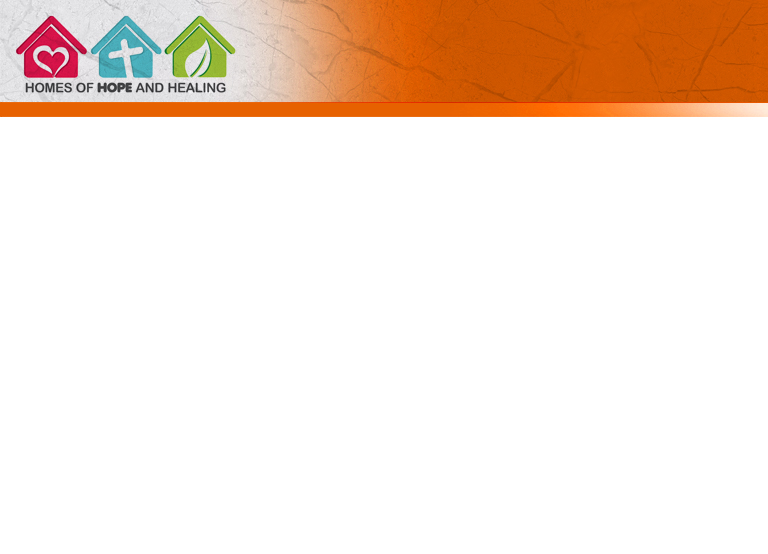 Стойкость - это такой процесс, при котором, когда встречаешь в жизни несчастье, трагедии, угрозы, стрессы, получаешь травмы, воспринимаешь происходящее не так негативно, как могло бы быть.
[Speaker Notes: введение
Стойкость - это такой процесс, при котором, когда встречаешь в жизни несчастье, трагедии, угрозы, стрессы, получаешь травмы, воспринимаешь происходящее не так негативно, как могло бы быть.  Все больше внимания стало уделяться этому процессу, потому что для здоровья очень полезно стойко переносить жизненные трудности. Более того, кто из нас с вами никогда не сталкивался со стрессами?]
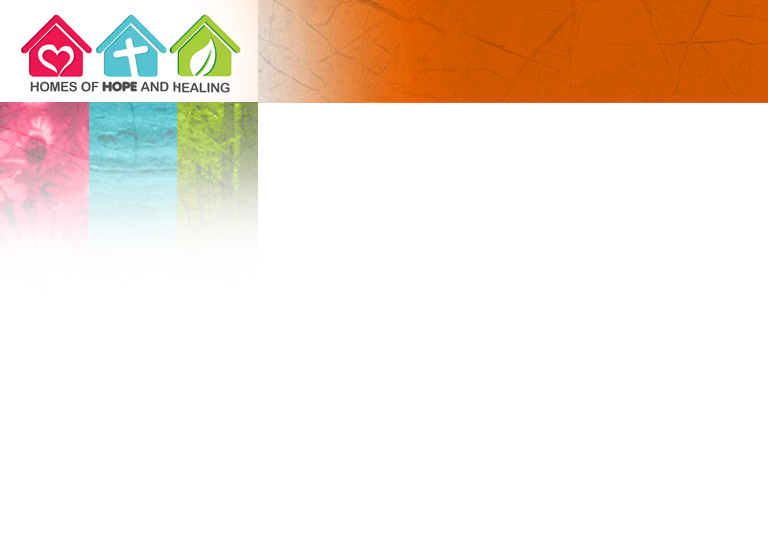 Вопрос в том, как нам стойко решать все проблемы, которые возникают вокруг нас, и при этом эмоционально не подавить самих себя?
[Speaker Notes: Вопрос в том, как нам стойко решать все проблемы, которые возникают вокруг нас, и при этом эмоционально не подавить самих себя?  
 
В 60х годах 20 века Виктор и Милдред Гертцель написали книгу "Детство знаменитостей", в которой представлена биография более 700 знаменитых мужчин и женщин, которые прошли через годы тяжелого детства (поломанные семьи, финансовые трудности, физические или психологические притеснения, и др.)  и все же достигли успехов каждый в своем деле. Их объединяло одно качество - стойкость.]
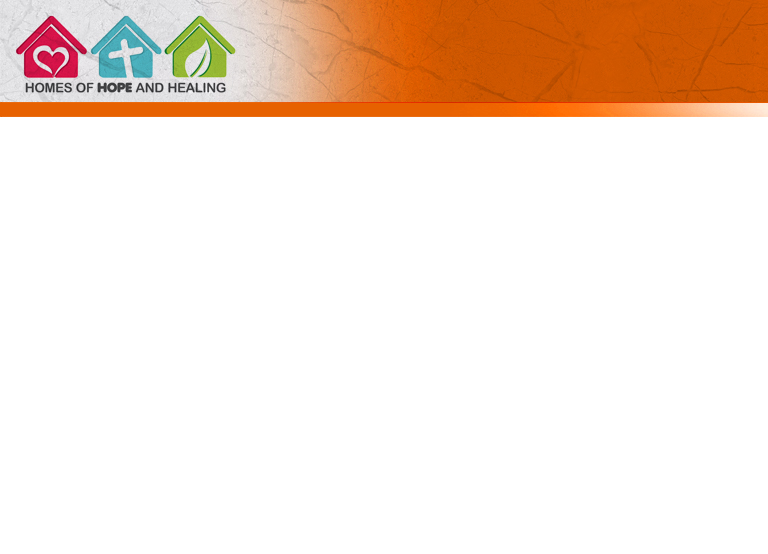 В Библии мы можем найти примеры людей, которые встречали на своем жизненном пути трудности, но по Божьей милости они вовремя останавливались и с Господом преодолевали свои проблемы. Не смотря на трудные обстоятельства или даже сложный характер, Бог их использовал, потому что они стойко шли вперед даже в самых трудных ситуациях.
[Speaker Notes: В Библии также мы можем найти примеры людей, которые встречали на своем жизненном пути трудности, но по Божьей милости они вовремя останавливались и с Господом преодолевали свои проблемы. Не смотря на трудные обстоятельства или даже сложный характер, Бог их использовал, потому что они стойко шли вперед даже в самых трудных ситуациях.]
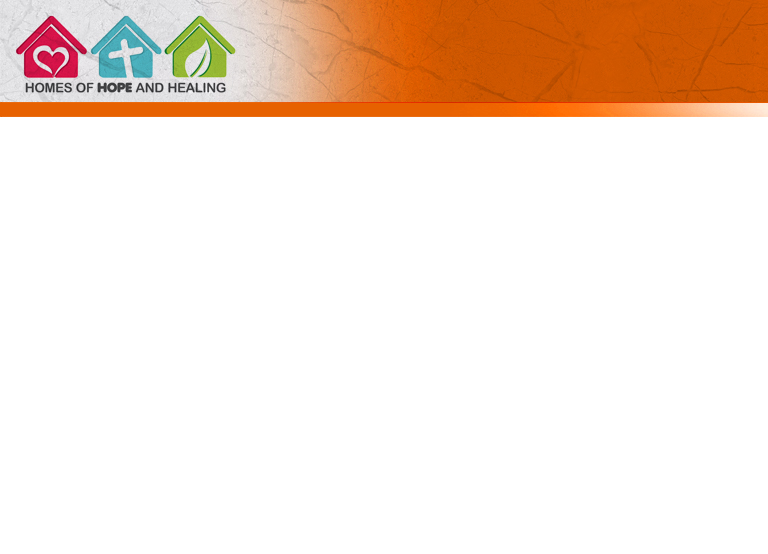 Терпение Иова
Прочитайте Иакова 5:10,11. Что делает Иова примером, которому стоит подражать? 
также см. Иов 1-3 гл.
[Speaker Notes: терпение Иова
Прочитайте Иакова 5:10,11. Что делает Иова примером, которому стоит подражать? также см. Иов 1-3 гл.  
Женщина, которая посещала психолога, чтобы тот помогал ей перенести серьезный кризис в жизни, рассказала своим подругам о том, что именно он помог найти ключ к успешному выходу из сложной и болезненной ситуации. Она рассказывала: "Больше всего мне помог психолог, который постоянно напоминал мне о том, что мои болезненные обстоятельства рано или поздно пройдут. Психолог сказал мне, что они кажутся мрачными и бесконечными, но они не смогут существовать все время. Эта мысль помогла мне быть стойкой". Другими словами, психолог сохранил в этой женщине надежду жить.]
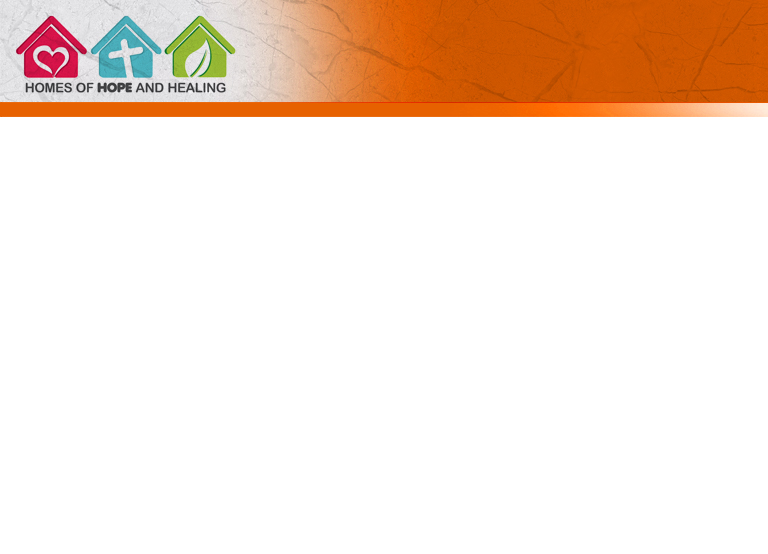 Как научиться терпению?
[Speaker Notes: Как научиться терпению? Джордж Гудман из Англии однажды принял человека, который очень нуждался в молитве о нем. Он выразил свою просьбу напрямую: "Мистер Гудман, я бы очень хотел, чтобы вы помолились о том, чтобы я мог приобрести терпение". 
	
Пожилой человек ответил: "Да, я помолюсь за тебя и за то, чтобы у тебя была и скорбь". 
 
Молодой человек ответил: "О, нет сэр, я хочу только терпение".   
Гудман сказал: "Я понял, и я буду молиться за тебя и за то, чтобы у тебя была скорбь".]
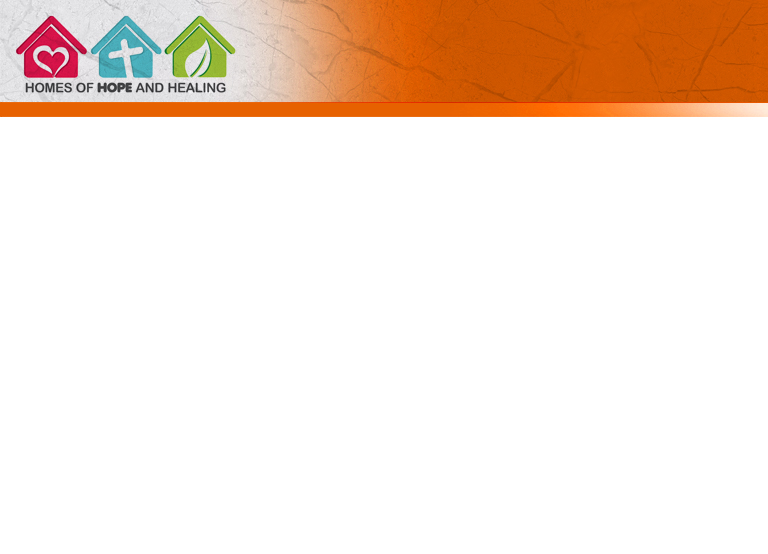 Учитель открыл Библию и прочитал Рим. 5:3, что очень удивило юношу. "И не сим только, но хвалимся скорбями, зная, что от скорби приходит терпение".
[Speaker Notes: Учитель открыл Библию и прочитал Рим. 5:3, что очень удивило юношу. "И не сим только, но хвалимся скорбями, зная, что от скорби приходит терпение". 
 
История Иова - это великий пример стойкости. Ранее в своей жизни Иов понимал, как Бог милостив и праведен. Он не мог понять причин своих страданий; у него не было поддержки от жены, он потерял свою собственность, своих детей, и в конце еще и заболел смертельной болезнью. Но не смотря на все эти беды, он никогда не терял веры в Бога и претерпел все несчастья, пока они не закончились.]
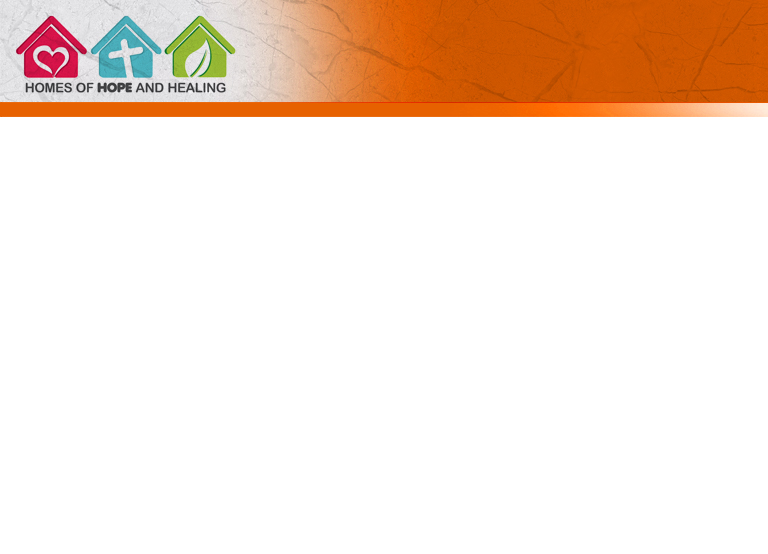 Прочитайте Иова 19:25. За какую надежду зацепился Иов? Как нам лучше понять за какую надежду держаться, когда в жизни все плохо?
[Speaker Notes: Прочитайте Иова 19:25. За какую надежду зацепился здесь Иов? Как нам лучше понять за какую цепляться надежду, когда в жизни все плохо?]
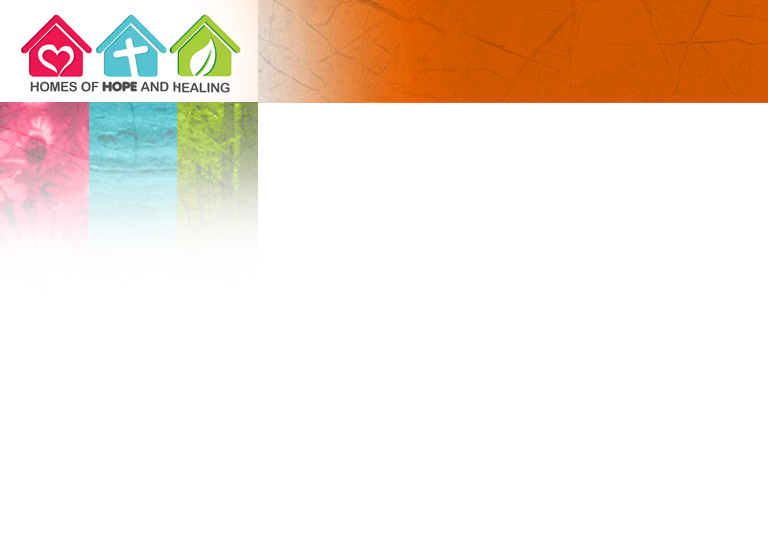 Вспомните время, когда вы проходили через трудные ситуации. Какая у вас была надежда? Какие слова были вам в помощь? Какие не помогали или даже делали больно? Что из выше сказанного вы взяли бы для себя, что позволяет вам больше помогать кому-то, кто находится в тяжелых обстоятельствах жизни?
[Speaker Notes: Вспомните время, когда вы проходили через трудные ситуации. Какая у вас была надежда? Какие слова были вам в помощь? Какие не помогали или даже делали больно? Что из выше сказанного вы взяли для себя, что позволяет вам больше помогать кому-то, кто находится в тяжелых обстоятельствах жизни?]
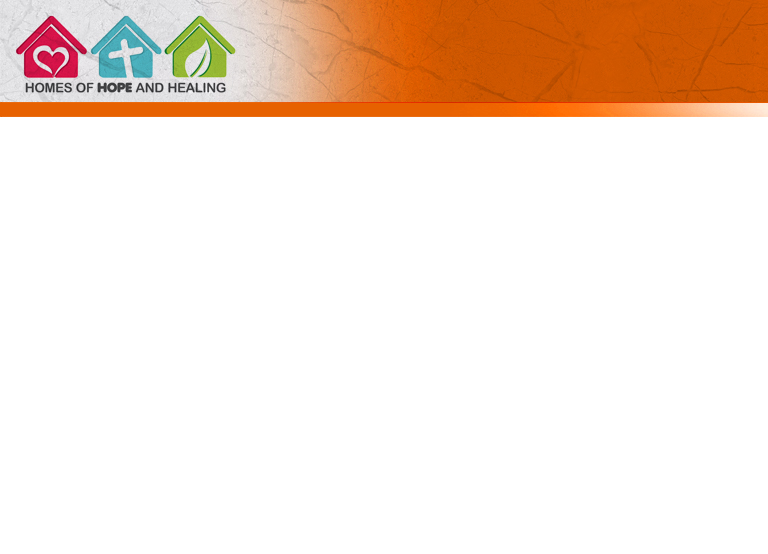 Иосиф в рабстве
Прочитайте Бытие 37:19-28 и 39:12-20 и попытайтесь поставить себя на место Иосифа. Подумайте насколько он был разочарован случившимся. Подумайте, ведь у него были причины, чтобы гневаться и испытывать горечь.
[Speaker Notes: Иосиф в рабстве
Прочитайте Бытие 37:19-28 и 39:12-20 и попытайтесь поставить себя на место Иосифа. Подумайте насколько он был разочарован случившимся. Подумайте, ведь у него были причины, чтобы гневаться и испытывать горечь. Библия не рассказывает какие Иосиф испытывал эмоции, очень сложно представить ту боль, которую он чувствовал от предательства и измены.  
 
Тем не менее Иосиф, не смотря на то, что с ним произошло остался верен Богу, и все случившееся было ему ко благу. После того, как братья продали его, Иосиф стал намного ближе к Богу. "Ему рассказывали о Божьих обетованиях Иакову, и как они осуществились в его жизни, как в час нужды явились ангелы Божии, чтобы наставить, утешить и защитить его. И он узнал о любви Господа, предлагающего людям Искупителя. Теперь все эти драгоценные уроки ожили в нем. Иосиф верил, что Бог его отцов будет его Богом. Тогда он полностью предал себя в руки Божьи и молился, чтобы Покровитель Израиля не покинул его в земле изгнания ". (Е.Уайт, Патриархи и пророки гл. 20) 
Когда его кинули несправедливо в темницу, перед ним открылась дорога к фараону, чтобы он смог закончить миссию свою, спасти многие души и свой народ.]
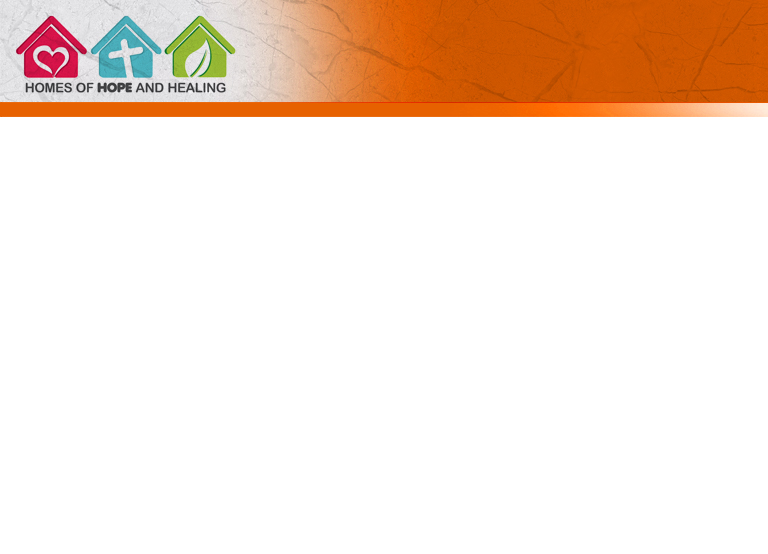 Что следующие тексты говорят нам о том, как что-то не хорошее в жизни может быть нам во благо?
Рим. 5:3–5
2 Кор. 1:3, 4
2 Кор. 1:8, 9 
2 Тим. 1:11, 12
[Speaker Notes: Что следующие тексты говорят нам о том, как что-то не хорошее в жизни может быть нам во благо?  


Рим. 5:-5
2 Кор. 1:3,4
2 Кор. 1:8,9
2 Тим. 1:11,12

Бог не хочет, чтобы мы страдали напрасно. Действительно, в том месте, которое Иисус готовит для нас, нет ни боли, ни слез. (Откр. 21:4). Но пока мы ожидая исполнения данного обетования, чувствуем страдания, которые кажутся нам той самой тропинкой, идя по которой мы получаем определенные жизненные уроки. Наш характер развивается, сочувствие, смирение, ученичество, понимание добра и зла- это те некоторые уроки которые нам необходимо знать. Хотя, как же сложно думать о привилегиях страданий, особенно во время суда; в этом случае нам нужно просить Господа ниспослать нам силы пройти через все эти трудности.]
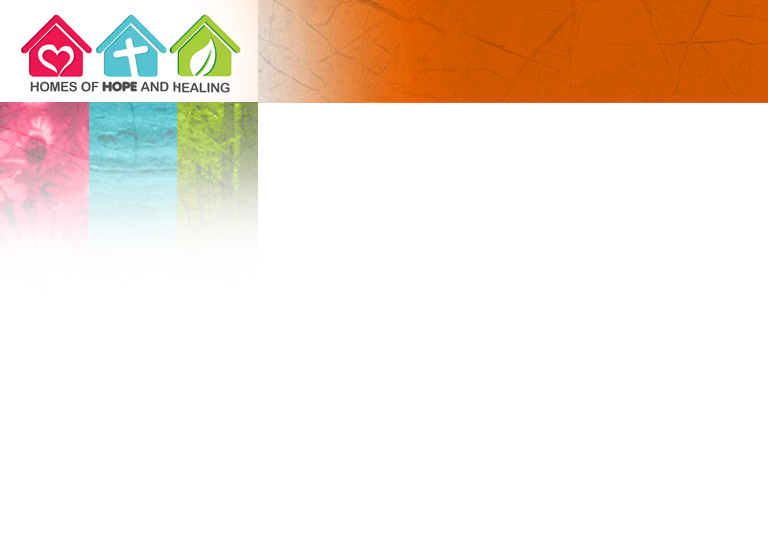 Были ли в вашей жизни неудачные опыты, которые в конце принесли что-то хорошее, какую-нибудь пользу? Как этот опыт помогает научиться полностью доверять Господу в любой ситуации, даже когда, кажется, ничего хорошего не предвидеться?
[Speaker Notes: Были ли в вашей жизни неудачные опыты, которые в конце принесли что-то хорошее, какую-нибудь пользу? Как этот опыт помогает научиться полностью доверять Господу в любой ситуации, даже когда, кажется, ничего хорошего не предвидеться?]
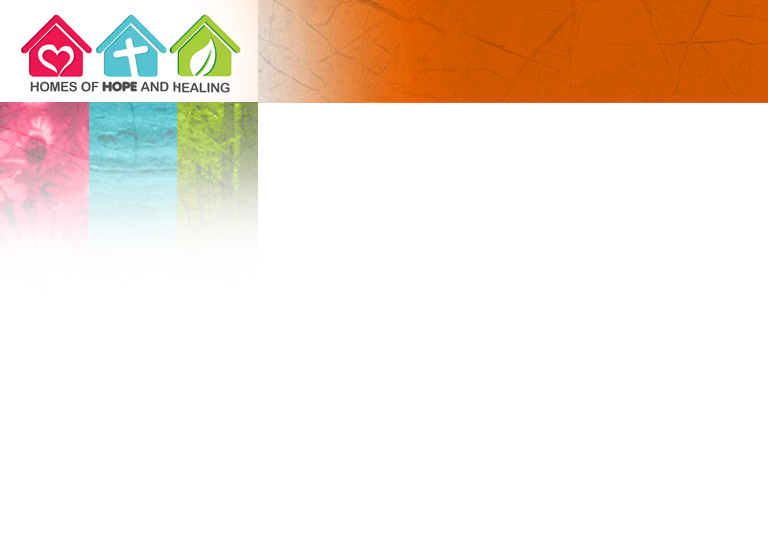 Ноеминь
Какой печальный опыт получила Ноеминь? Руфь 1 гл.
[Speaker Notes: Ноеминь 
Какой печальный опыт получила Ноеминь? Руфь 1 гл.
 
Переезжать на другое место жительства всегда страшно, особенно, когда это единственный способ выжить. Голод в Иудее заставил Елимелеха, Ноеминь и их двоих сыновей эмигрировать в страну Моав, страну, где они могли работать и иметь еду. Моавитяне - народ языческий. (Кн. Судей 10:6), которые не принимали иудейскую веру. Это было серьезным потрясением для них. Немного позднее, муж Ноемини умер. Мать и сыновья остались без отцовской защиты в чужой стране. Сыновья Ноемини Махлон и Хилеон женились на местных женщинах. В связи с этим в начале возникали конфликты в семье, причиной всему была разница в религиозных взглядах. Хотя закон и не запрещает браки между иудеями и маовитянами, в Библии сказано, что маовитяне и их потомки не смогут войти в общество Господне, пока не пройдет десять поколений. (Втор. 23:3) 
 
Позже Махлон и Хилион, чьи имена означают - "болезнь" и "растрата", также умирают.]
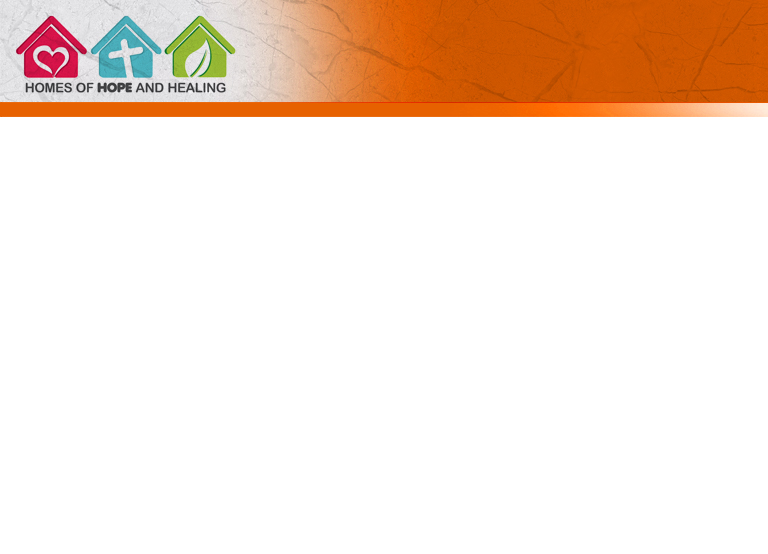 Трудно представить более драматическую ситуацию, в которой оказалась Ноеминь, рядом больше не было ни одного родного человека, а кто и был из родственников жили далеко в Вифлиеме. 
Каков был поворотный момент в жизни Ноемини? Каким образом Бог разрешает тяжелые проблемы выпавшие на долю Ноемини? Руфь 1:16-18, 4:13-17.
[Speaker Notes: Трудно представить более драматическую ситуацию, в которой оказалась Ноеминь, рядом больше не было ни одного родного человека, а кто и был из родственников жили далеко в Вифлиеме. 
 
Каков был поворотный момент в жизни Ноемини? Каким образом Бог разрешает тяжелые проблемы выпавшие на долю Ноемини? Руфь 1:16-18, 4:13-17.]
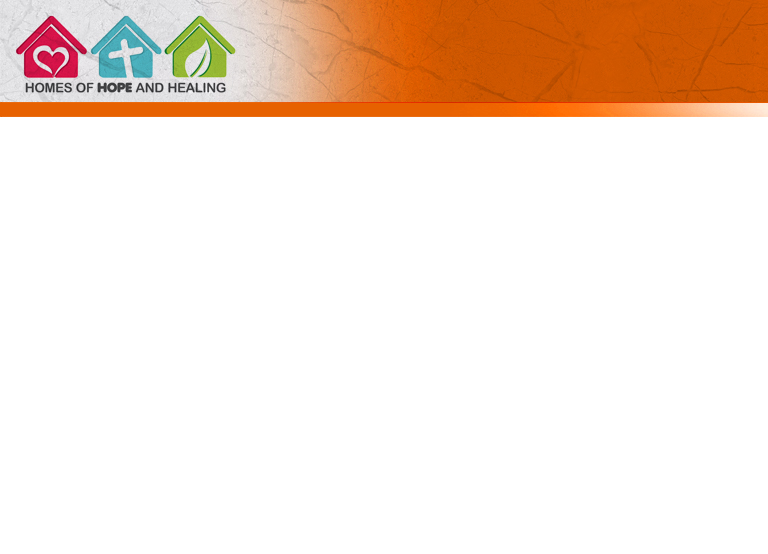 В момент глубокой скорби Ноемини, ее невестка Руфь, посланная Богом, поддержала ее эмоционально.
[Speaker Notes: В момент глубокой скорби Ноемини, ее невестка Руфь, посланная Богом, поддержала ее эмоционально. Ноеминь была великой женщиной, которая научила своих невесток служить Богу, особенно Руфь, которая приняла Господа Израиля и приняла решение заботиться о своей свекрови в стране, которая, как исторически сложилось, была для нее вражеской землей. 
 
Главы со 2 по 4 раскрывают замечательную череду событий, которые оканчиваются счастливым семейным союзом.]
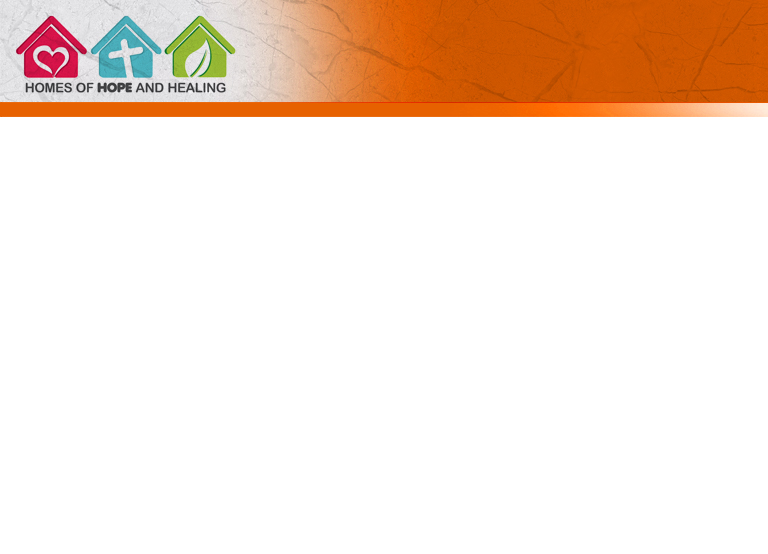 Ноеминь пережила все страдания, которые закончились браком Руфи и Вооза, и рождением ее внука Овида, отца Иесеся, отца Давида.
[Speaker Notes: Ноеминь пережила все страдания, которые закончились браком Руфи и Вооза, и рождением ее внука Овида, отца Иесеся, отца Давида.  
Однако, мы должны полностью довериться Господу и отдать наши нужды Ему, но временами нам нужна поддержка от человека. Когда вы чувствовали нужду в чьей-то поддержке? Что вы получили от этого опыта?]
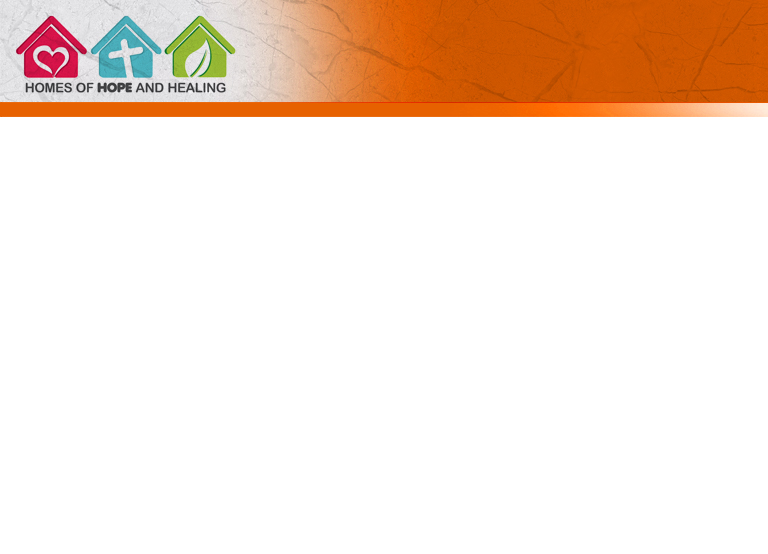 Беспокойные дни Есфири
С раннего детства Есфирь была сиротой. Хотя ее воспитывал старший брат Мардохей, детство все же было сложным. Несмотря на это, Есфирь росла в гармонии, решительной и способной девушкой.
[Speaker Notes: Esther’s Days of Stress 

What were some of the adversities, struggles, and pressures Esther faced? Esther 2:1-21

С раннего детства Есфирь была сиротой. Хотя ее воспитывал старший брат Мардохей, детство все же было сложным. Несмотря на это, Есфирь росла в гармонии, решительной и способной девушкой.  
 
Став царицей, Есфирь не отказалась от своего прошлого и своей национальной принадлежности. Это было тяжело. Окруженная изысканностью, дворцовым лоском, Есфири приходилось как то оставаться верной своим взглядам и религиозной принадлежности. К тому же был риск того, что ее личность и принадлежность к иудеям могла быть раскрыта, и последствия того, что она скрывала свою национальность могла иметь неизвестные последствия. 
 
Также Есфирь должна была преподнести царю плохие известия о том, что дворцовые стражники составили заговор, чтобы убить его. Это была нелегкая задача для нее, потому что если этот факт не подтвердиться, то Есфирь и ее двоюродного брата обвинят в распространении слухов, и каков был бы результат неизвестно. 
Но самая большая ответственность на Есфирь легла, когда ей нужно было отстаивать интересы своего народа, чтобы спасти его. Мардохей попросил ее быть лицом, представляющим иудейский народ, а это был риск. Когда она стала колебаться, ее брат надавил на нее, сказав: "Если ты промолчишь в это время, то свобода и избавление придет для Иудеев из другого места, а ты и дом отца твоего погибнете". (Есфирь 4:14)   
 
Наконец, она предстает перед царем, при этом зная, что после этого может привести к ее гибели. В конце концов, ее  храбрость и бесстрашие принесли спасение народу.]
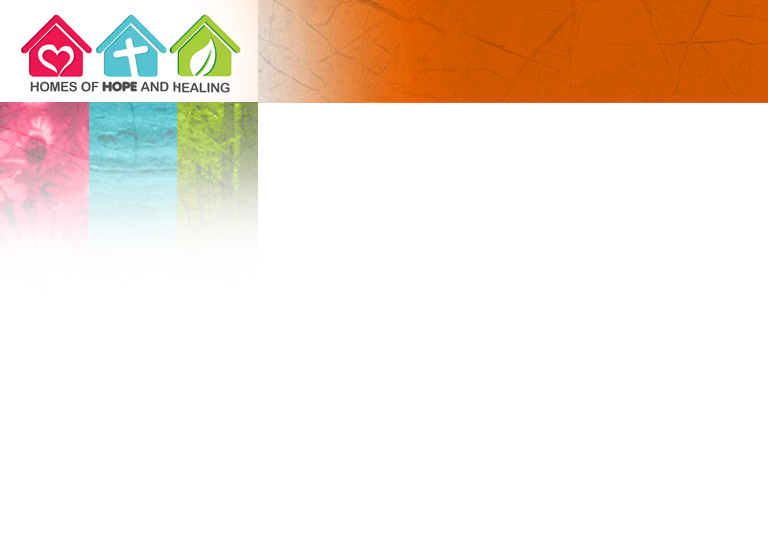 Все мы подобно Есфири рождаемся в обстоятельствах, не зависящих от нас. Какое у вас происхождение? Что с вами хорошего или плохого происходило, о чем вы не просили? Как вы учитесь благодарить за все то хорошее, что у вас есть и преодолевать плохое?
[Speaker Notes: Все мы подобно Есфири рождаемся в обстоятельствах, не зависящих от нас. Какое у вас происхождение? Что с вами хорошего или плохого происходило, о чем вы не просили? Как вы учитесь благодарить за все то хорошее, что у вас есть и преодолевать плохое? 

секрет,  как быть всем довольным  
Павел родился и вырос в Тарсусе, в еврейской семье из колена Вениаминова. Он получил римское гражданство через отца, который был гражданином Рима. Он стал одним из  фарисеев, которые строго соблюдали законы Торы и традиции Мишна. С таким происхождением он пользовался некоторыми привилегиями своего социального и религиозного статуса.  
 
Однако, когда Павел ответил на призыв Иисуса, все изменилось. Вместо того, чтобы стать преследователем, он сам стал объектом радикального преследования со стороны своего народа и со временем и римлян. Он терпел страдания на протяжении трех десятилетий, и был казнен после ареста в Риме. 
 
Прочитайте 2 Кор. 11:23-28, где перечислены все трудности, с которыми столкнулся Павел. Затем прочитайте Филп. 4:11-13. После стольких страданий как Павел оценил свою жизнь? Какие уроки мы можем извлечь для себя, проходя через трудности и переживания?]
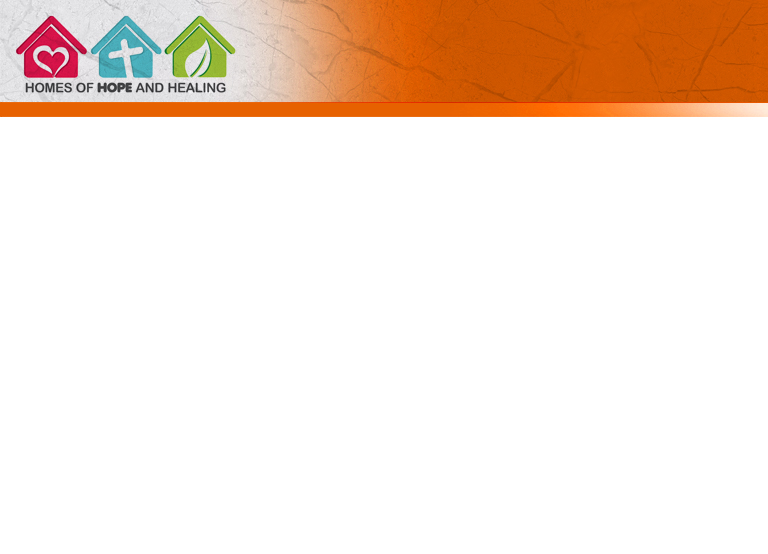 Секрет, как быть довольным
Удовлетворенность - это важный компонент счастья и психологического благополучия. Удовлетворение приходит тогда, когда есть позитивный взгляд на жизнь, оно приходит к тем, кто принимает прошлое как есть и взирает в будущее с надеждой.
[Speaker Notes: Удовлетворенность - это важный компонент счастья и психологического благополучия. Удовлетворение приходит тогда, когда есть позитивный взгляд на жизнь, оно приходит к тем, кто принимает прошлое как есть и взирает в будущее с надеждой. Интересно, что обладание "всем" не является залогом счастья. Некоторые же имеют мало, тем не менее довольны. Как вы думаете, в чем разница?]
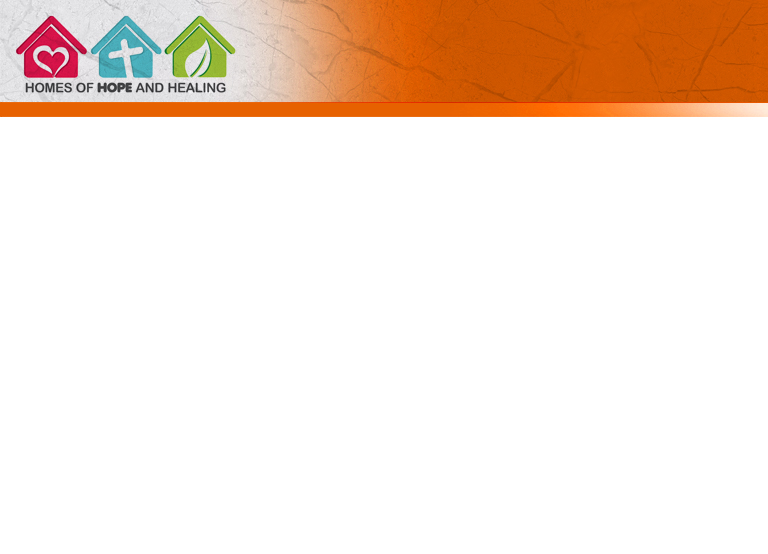 Один из самых распространенных определений  термина "интеллект" - это способность адаптироваться к новым ситуациям. Здесь может идти речь о переезде на новое место жительства, отношения с новыми людьми, или адаптация к новым социально-экономическим условиям.
[Speaker Notes: Один из самых распространенных определений  термина "интеллект" - это способность адаптироваться к новым ситуациям. Здесь может идти речь о переезде на новое место жительства, отношения с новыми людьми, или приспособление к новым социально-экономическим условиям.  Эта черта характера у Павла не была врожденной, а приобретенной, он говорит: "Я научился быть довольным" (Филп.4:11). Это не какая-то способность, которой одни обладают, а другие нет. Чтобы научиться адаптации и удовлетворению своих потребностей среди разнообразия обстоятельств и ситуаций необходимы время и практика.   
  
Стих 13 является ключевым. Здесь говориться, что Павел не только мог просто чувствовать удовлетворение, он мог делать все в укрепляющем Иисусе Христе.]
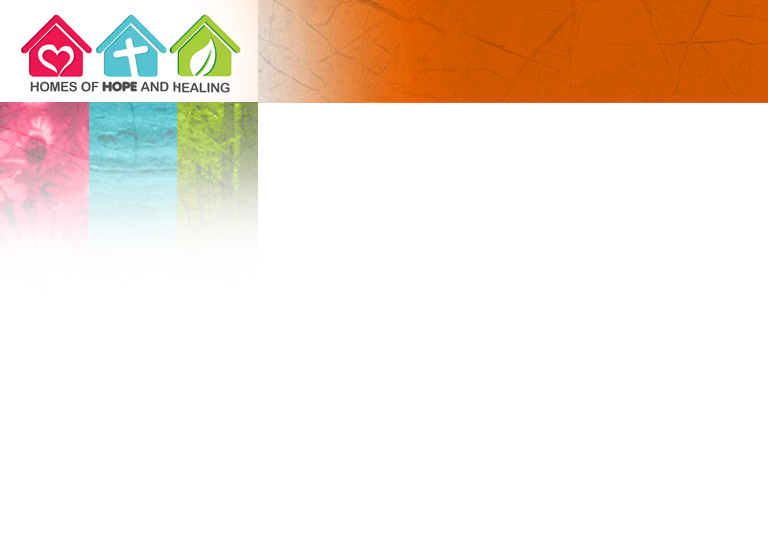 Когда вы чувствуете себя довольными? Как часто вы становились жертвой обстоятельств? Какие есть способы, чтобы научиться "быть довольным тем, что есть" (стих 11)?
[Speaker Notes: Когда вы чувствуете себя довольными? Как часто вы становились жертвой обстоятельств? Какие есть способы, чтобы научиться "быть довольным тем, что есть" (стих 11)?  
  
Для дальнейшего изучения: 
"Силы тьмы сгущаются вокруг человека и закрывают сияние славы Иисуса, и порой нам приходится только ждать в печали и удивлении до тех пор, пока тучи не рассеются. Такие мгновения жизни бывают ужасно мучительными. Надежда угасает, и на смену приходит отчаяние. В эти страшные минуты нам нужно научиться доверять и понимать, что мы искуплены дорогой ценой, и в немощи припасть к ногам распятого и воскресшего Спасителя. Мы не погибнем, если будем доверять Ему! Когда свет Христов светит нам в земном пути, нет надобности становиться сильными. Нам нужно терпеливо ждать в надежде, несмотря на то, что тучи сгущаются над нами и наступает темнота, мы должны сохранить веру и покорность воле Божьей. Мы так быстро впадаем в уныние и искренне плачем и просим Бога избавить нас от суда, хотя должны просить терпения, чтобы выдержать испытания, и милости, чтобы победить в борьбе с врагом". - Е. Уайт, Божья благодать, стр.114 (ориг.)]
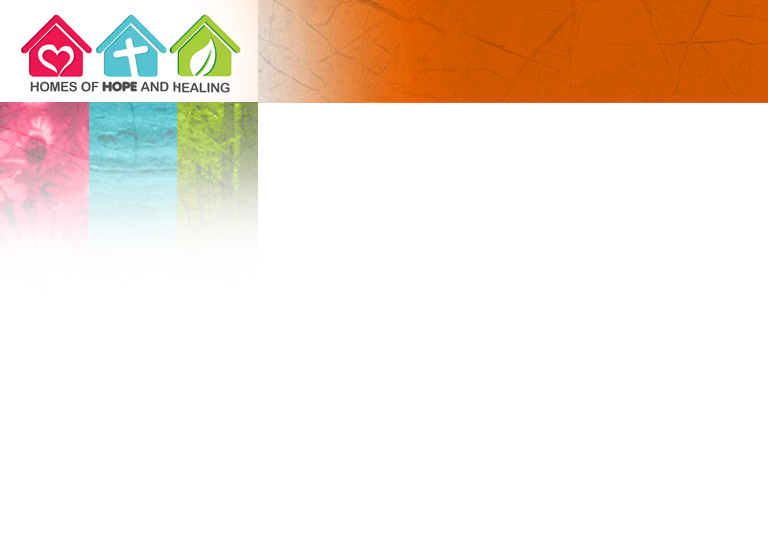 Некоторые преодолевают трудности, когда других они подавляют. Как вы думаете в чем разница?
[Speaker Notes: вопросы для обсуждения: 
•	Некоторые преодолевают трудности, когда других они подавляют. Как вы думаете в чем разница? 
•	Что бы вы сказали по поводу тех испытаний и проблем, у которых кажется не будут хорошего исхода в их решении? Чему они учат нас? Как их можно сопоставить с вашей верой и Божьими обещаниями? 
 
•	Как можно применить для себя советы Петра, написанные в 1 Пет.4:12? Здесь описывается важный аспект - оставаться стойким и верным среди испытаний, но как следовать тому, что говорит Петр?]
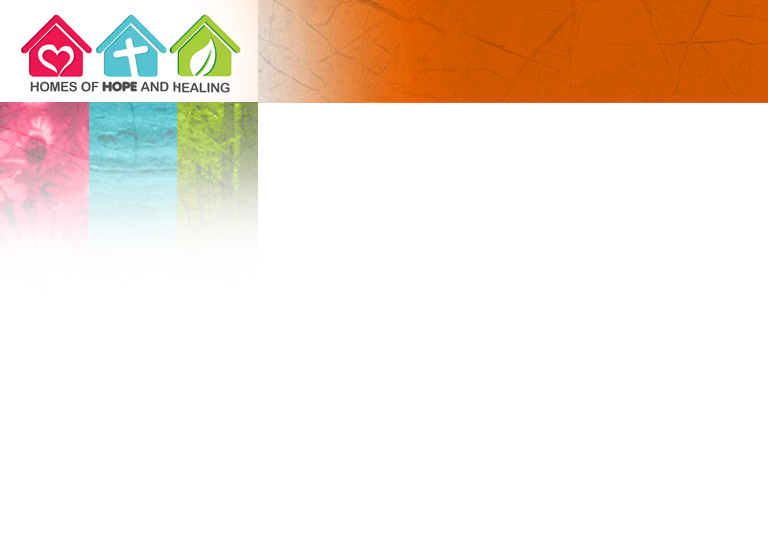 Представьте, что вы столкнулись с человеком, который оказался в очень сложной ситуации, из которой кажется нет выхода. Предположим у вас есть ровно пять минут общения с этим человеком. Что бы вы сказали этому человеку за такое короткое время, чтобы дать ему надежду?
[Speaker Notes: Представьте, что вы столкнулись с человеком, который оказался в очень сложной ситуации, из которой кажется нет выхода. Предположим у вас есть ровно пять минут общения с этим человеком. Что бы вы сказали этому человеку за это короткое время, чтобы дать ему надежду?]
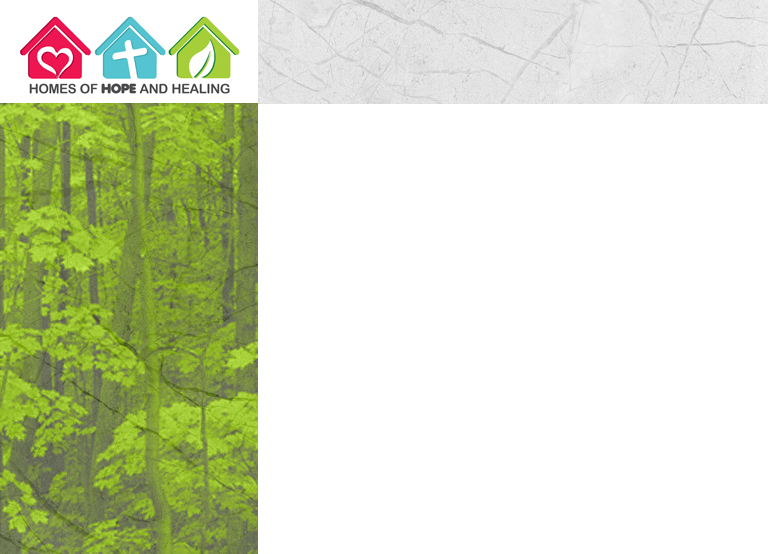 Исцеляющее обещание
"Бог нам прибежище и сила, скорый помощник в бедах. Посему не убоимся, хотя бы поколебалась земля, и горы двинулись в сердце морей. Пусть шумят, вздымаются воды их, трясутся горы от волнения их". 
(Пс. 45:2-4)
[Speaker Notes: Исцеляющее обещание

"Бог нам прибежище и сила, скорый помощник в бедах. Посему не убоимся, хотя бы поколебалась земля, и горы двинулись в сердце морей. Пусть шумят, вздымаются воды их, трясутся горы от волнения их". 
(Пс. 45:2-4)]